Еще в Лондоне есть знаменитый Тауэр. Это настоящая крепость-музей.
А еще Тауэр известен тем, что в нем живут черные вороны. Англичане их очень любят и заботятся о них. По легенде, вороны охраняют город от войн и бед.
Один из главных парков Лондона — Гайд-парк находится в самом сердце города. Вокруг кипит жизнь, а внутри так тихо  спокойно и красиво.
Англичанина можно узнать по 3 признакам: чопорности, высокомерию и чувству юмора.
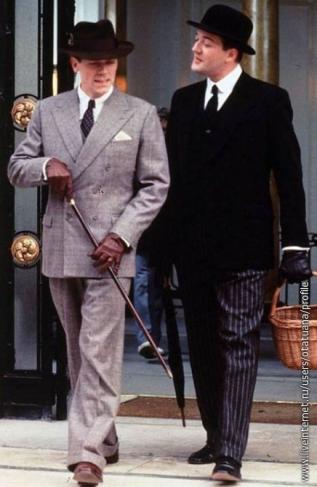 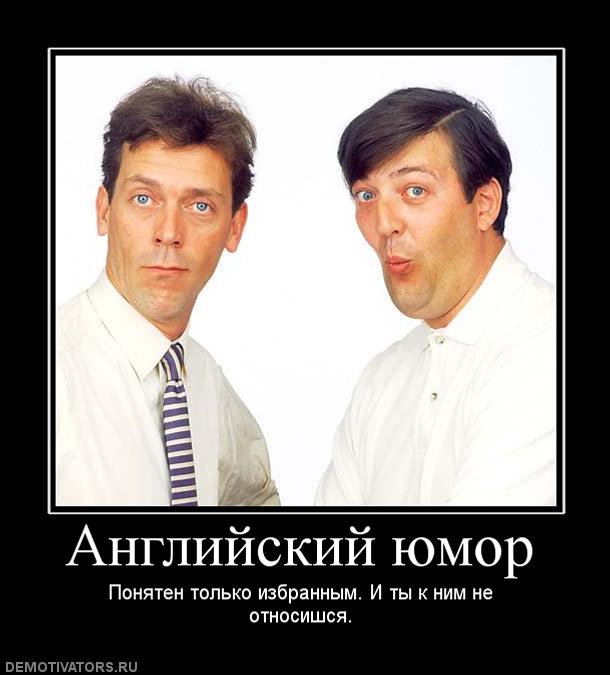 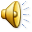 Английский юмор-это когда один джентльмен  говорит другому нечто такое , 
чего не понимают другие. И это их забавляет.
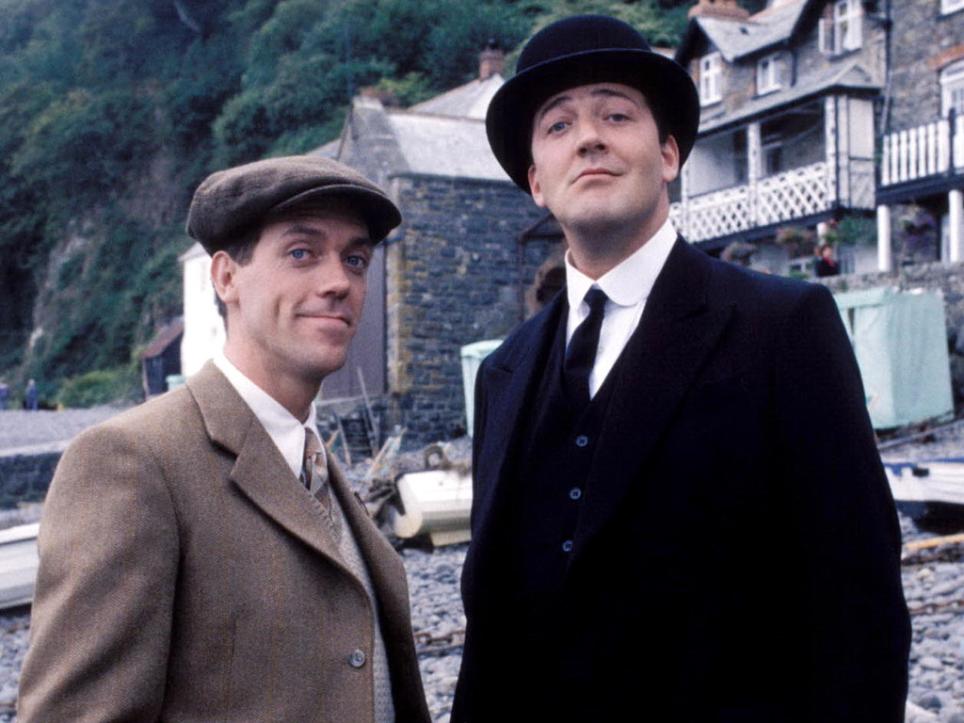 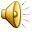 Английский юмор -признак тонкого ума.